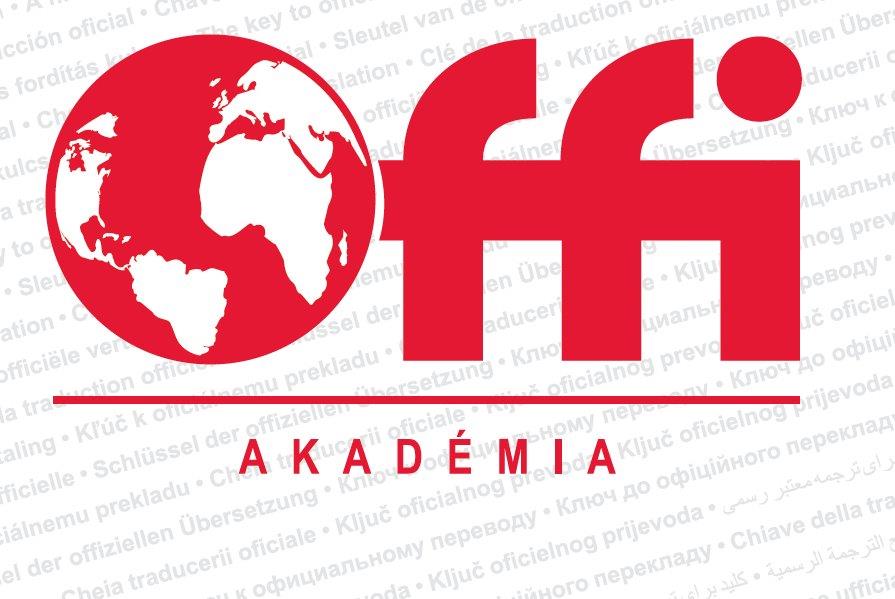 A projektek eredményei,avagy mik is azok az eredmény-indikátorok?
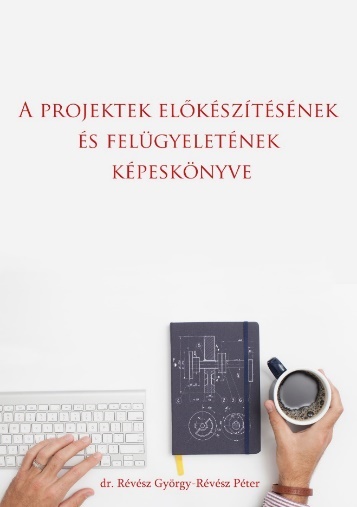 Dr. Révész György, 2018.
Van célja
Van időütemezése
Van erőforrás-ütemezése
Van egyedi módszertana
+ van felelős vezetője
Projektcélok – emlékszünk?
A Boszporusz híd megvalósítása
A Rákóczi híd megvalósítása
Egy EU kutatási projekt megvalósítása
Egy munkaállomás beszerzése
Egy fél kiló kenyér beszerzése
Költségek csökkentése
Termékek, szolgáltatások minőségének a javítása
Környezetterhelés csökkentése
Termékek, szolgáltatások hasznosságának növelése
Társadalmi elfogadottság növelése
Eredmény: Szubjektív - objektív
+ Shakespeare, Molnár Ferenc, G. B. Shaw…
dr. Révész György, 2018.
Projektek előkészítése és felügyelete
2
Shakespeare: A vihar (1610. körül)
dr. Révész György, 2018.
Projektek előkészítése és felügyelete
3
G. B. Shaw: Pygmalion (1871.)
Szent Johanna,
Warrenné mestersége,
Sosem lehet tudni,
Tanner John házassága
dr. Révész György, 2018.
Projektek előkészítése és felügyelete
4
Molnár Ferenc: Egy, kettő, három (1929.)
dr. Révész György, 2018.
Projektek előkészítése és felügyelete
5
Sikeres-e a projekt?
Eredményindikátor: numerikus mutatószám, amely a projekt céljának elérése következtében beálló változásokat mérhetővé teszi.
A Boszporusz híd megvalósítása
A Rákóczi híd megvalósítása
Egy EU kutatási projekt megvalósítása
Egy munkaállomás beszerzése
Egy fél kiló kenyér beszerzése
Szubjektív - objektív
Költségek csökkentése
Termékek, szolgáltatások minőségének a javítása
Környezetterhelés csökkentése
Termékek, szolgáltatások hasznosságának növelése
Társadalmi elfogadottság növelése
dr. Révész György, 2018.
Projektek előkészítése és felügyelete
6
Szeretünk számvitel…
A projektek eredménye által a társaság vagyona (általában) növekszik.
Eszközbeszerzés
Immateriális javak beszerzés
Mérnöki, szakértői díjak (anyagjellegű ráfordítások)
A projekt szakmai megvalósításával összefüggő személyjellegű költségek és járulékaik
Képzés
Nyilvánosság biztosítása
Projekt menedzsment költségek, közbeszerzés, minőségbiztosítás
A Boszporusz híd megvalósítása
A Rákóczi híd megvalósítása
Egy EU kutatási projekt megvalósítása
Egy munkaállomás beszerzése
Egy kiló kenyér beszerzése
Visszaszerezni a hatalmat
Férjet gyártani a taxisofőrből
Virágbolti eladót gyártani a virágáruslányból
dr. Révész György, 2018.
Projektek előkészítése és felügyelete
7
Mit mérek? (ha nem lehet darabra….)
dr. Révész György, 2018.
Projektek előkészítése és felügyelete
8
Hogyan mérem?
Miért fontos a célok meghatározása?
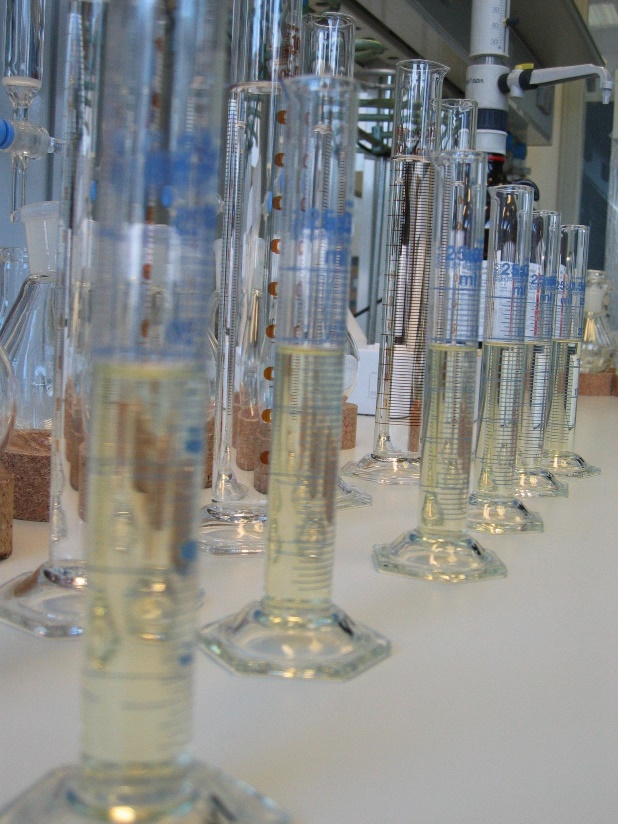 dr. Révész György, 2018.
Projektek előkészítése és felügyelete
9
Kiindulási és végállapot mérése
Csak óvatosan…
dr. Révész György, 2018.
Projektek előkészítése és felügyelete
10
Nem is olyan egyszerű
?
Csak óvatosan…
dr. Révész György, 2018.
Projektek előkészítése és felügyelete
11
És nálunk?
?
?
?
?
A projektek eredménye által a társaság vagyona (általában) növekszik.
dr. Révész György, 2018.
Projektek előkészítése és felügyelete
12
Megoldás: könnyű…
dr. Révész György, 2018.
Projektek előkészítése és felügyelete
13
Megoldás: nem könnyű, de beválik…
dr. Révész György, 2018.
Projektek előkészítése és felügyelete
14
És nálunk?
?
?
?
?
A projektek eredménye által a társaság vagyona (általában) növekszik
dr. Révész György, 2018.
Projektek előkészítése és felügyelete
15
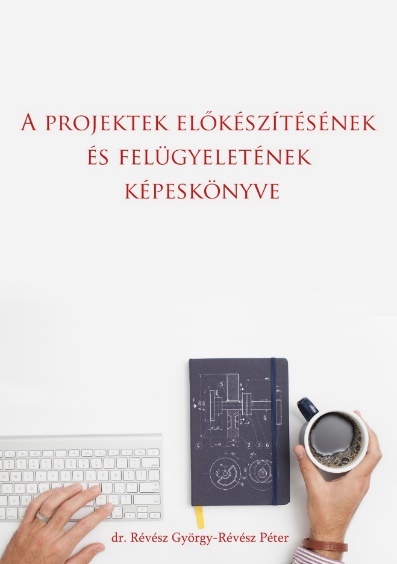 Köszönöm a figyelmet!
Dr. Révész György, 2018.
revesz@evolreve.hu
revesz.gyorgy@outlook.com
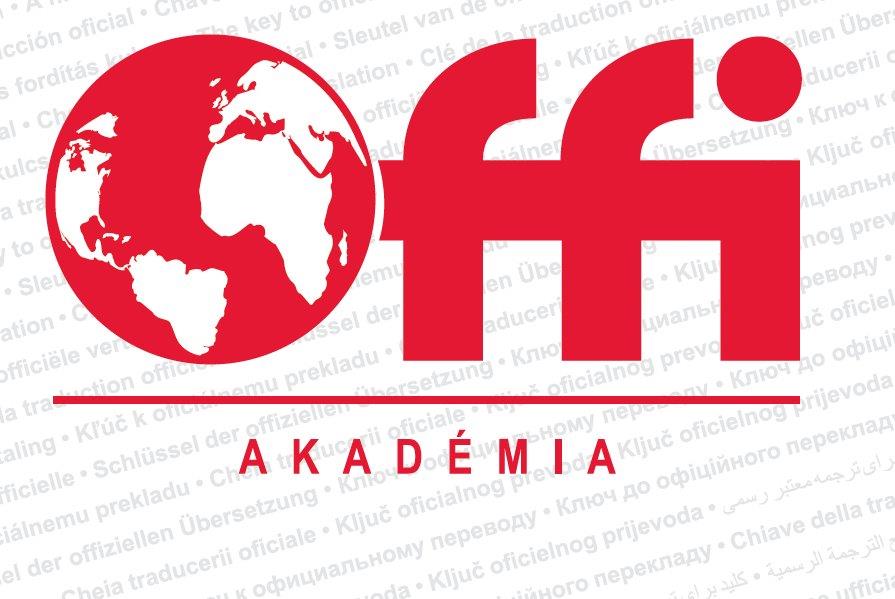 Idézetek, képek, videók forrása:
Projektmenedzsment útmutató (Akadémiai Kiadó, 2006)
dr. Révész György, Révész Péter: A projektek előkészítésének és felügyeletének képeskönyve (Rationalis, 2017.)
Wikipédia (www.wikipedia.org)
Harmath Vera (grafika)
Pixabay (www.pixabay.com);
Flickr (www.flickr.com)
a szerző saját munkái
G. B. Shaw: Pygmalion (Magyar Helikon, 1965.)
Molnár Ferenc: Egy-kettő-három (Franklin-Társulat, 1929.)
W. Shakespeare: A vihar (Shakespeare Globe, 2013.)